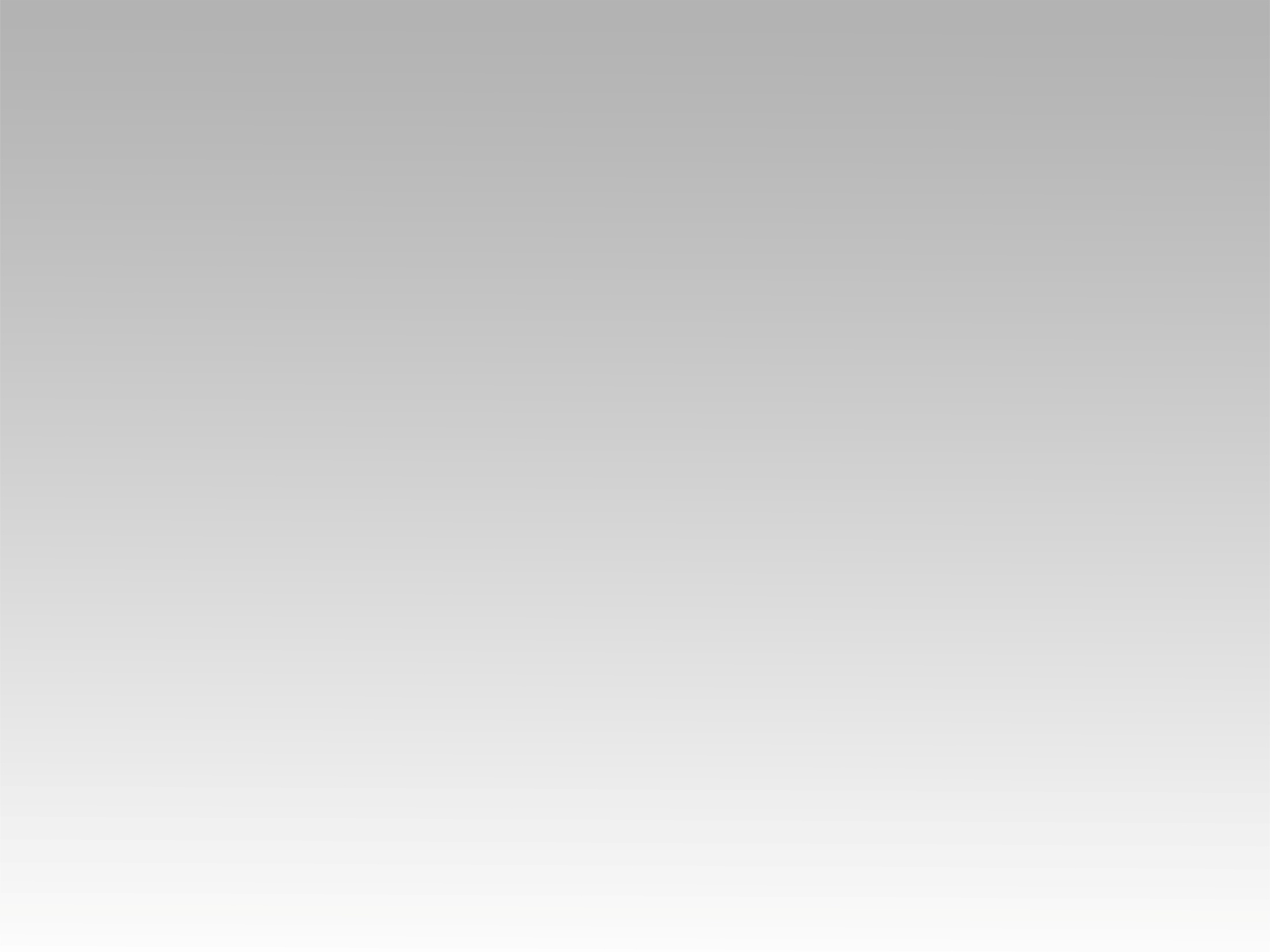 ترنيـمــة
إزاي أنا أسيبك
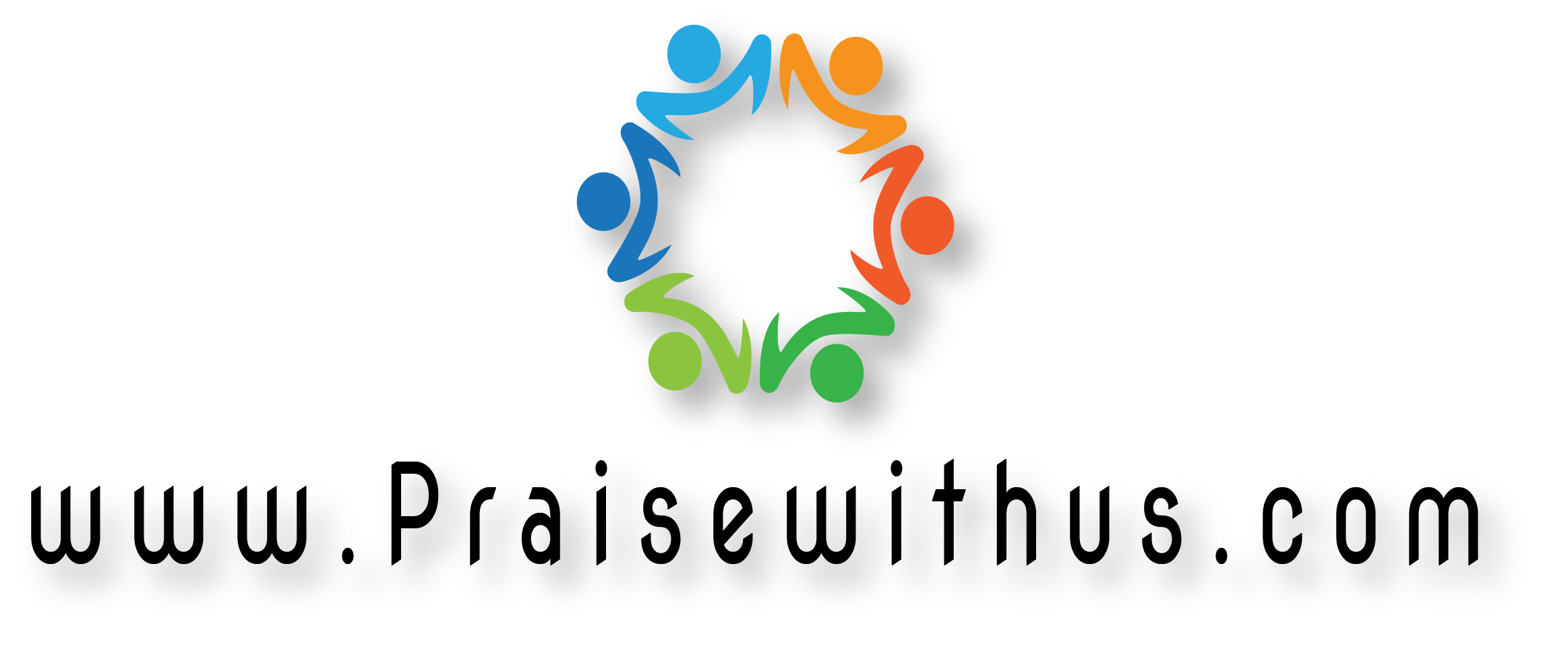 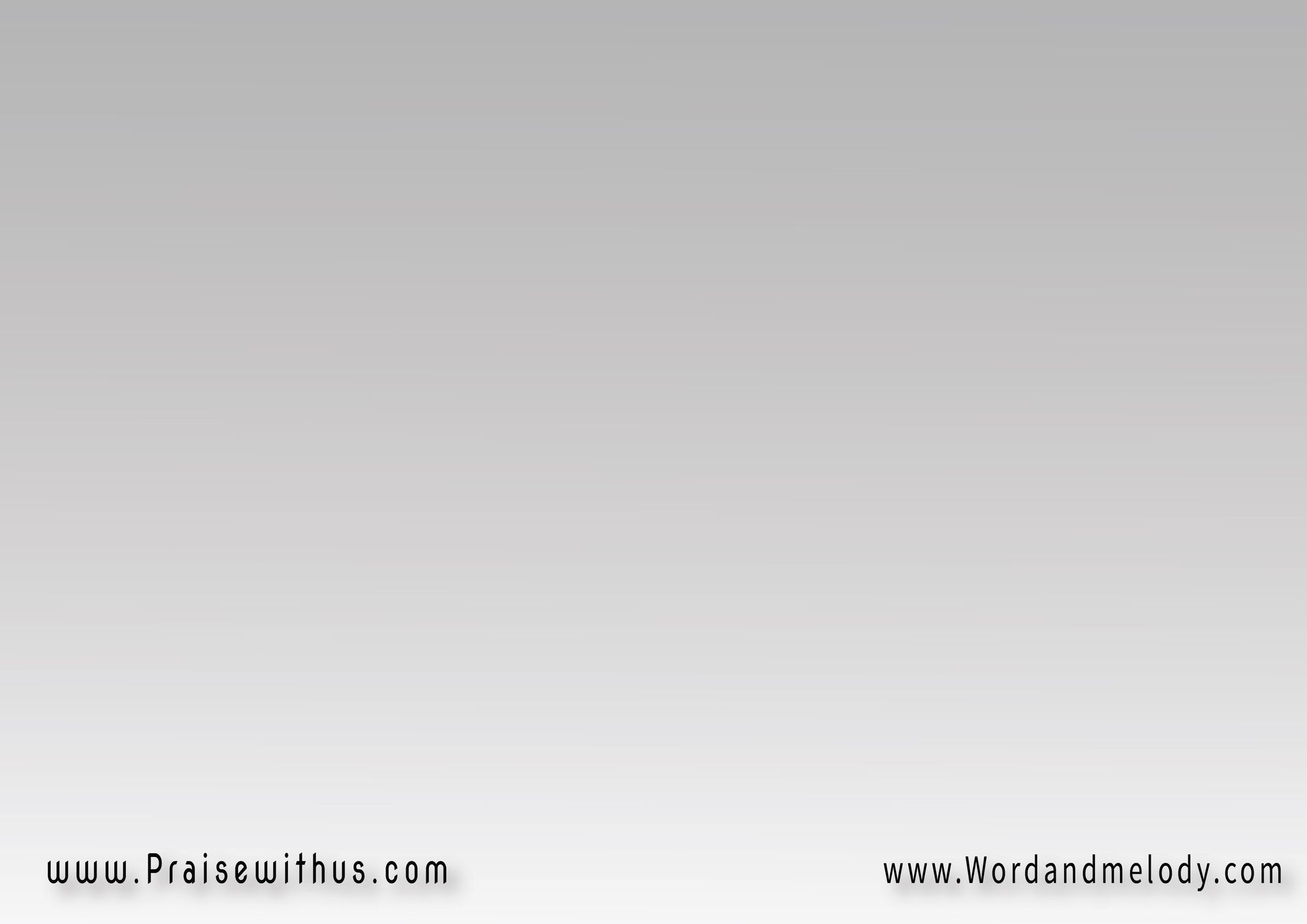 القرار:
إزاي أنا أسيبك 
وأنا شايف العز معاك
إزاي أبعد عنك 
وبعيد عنك هلاك
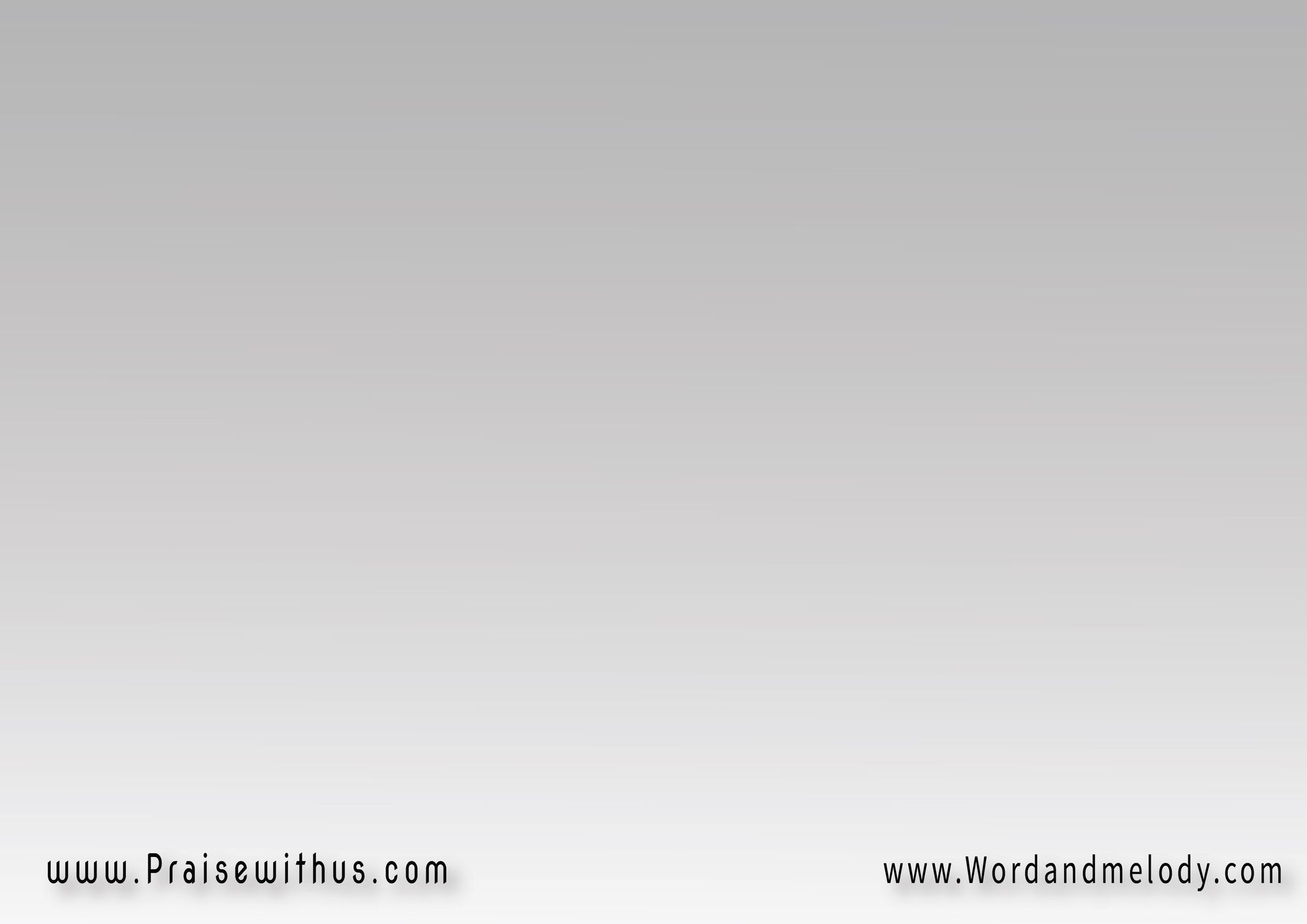 1- 
يا بابي وطريقي 
ياخلي وصديقي
دانت حبك حقيقي 
وتمنه كان دماك
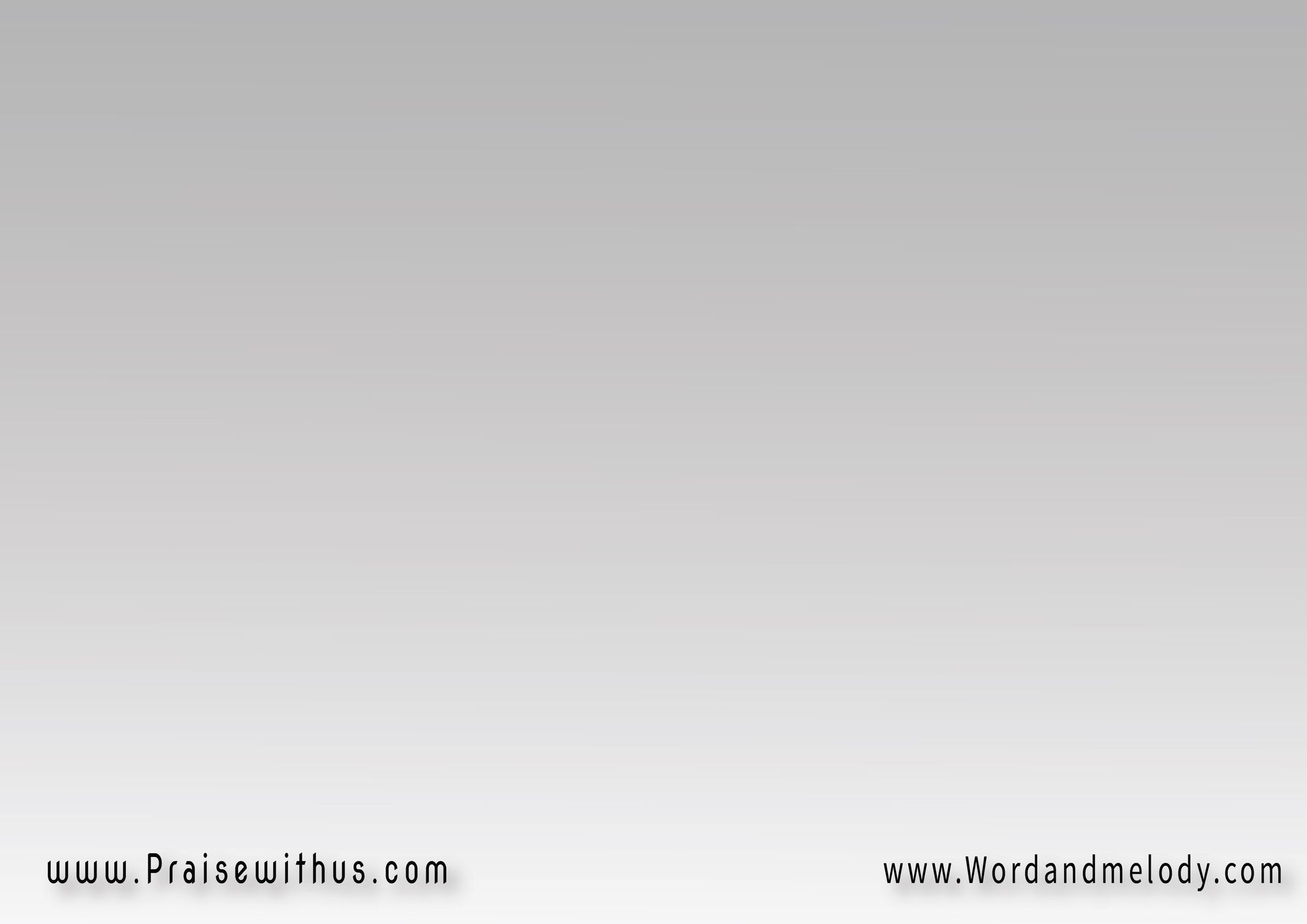 القرار:
إزاي أنا أسيبك 
وأنا شايف العز معاك
إزاي أبعد عنك 
وبعيد عنك هلاك
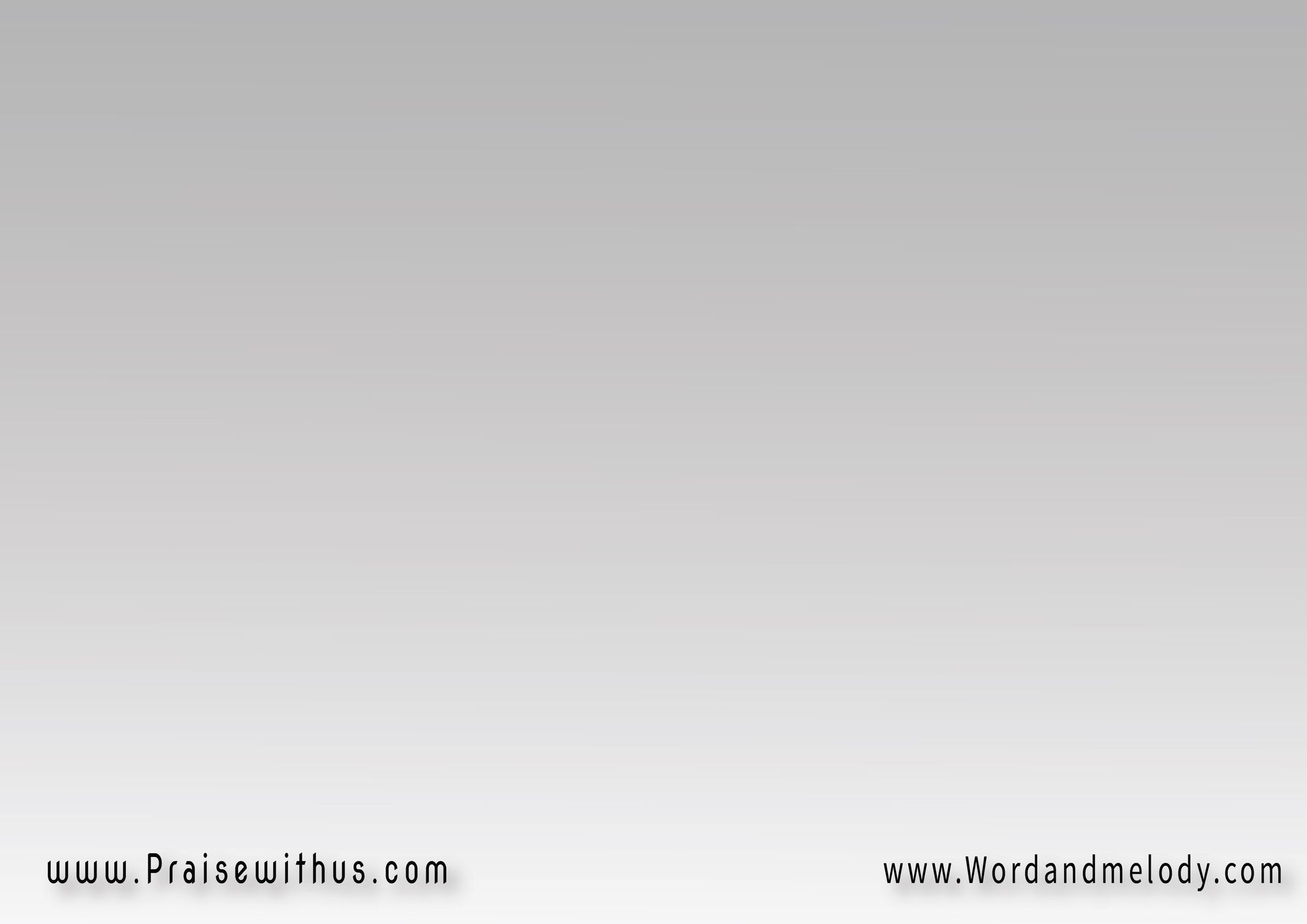 2- 
يا فرحي وهنايا 
يا سندي وعزايا 
دانت فيك الكفايه
 ومنايا انول رضاك
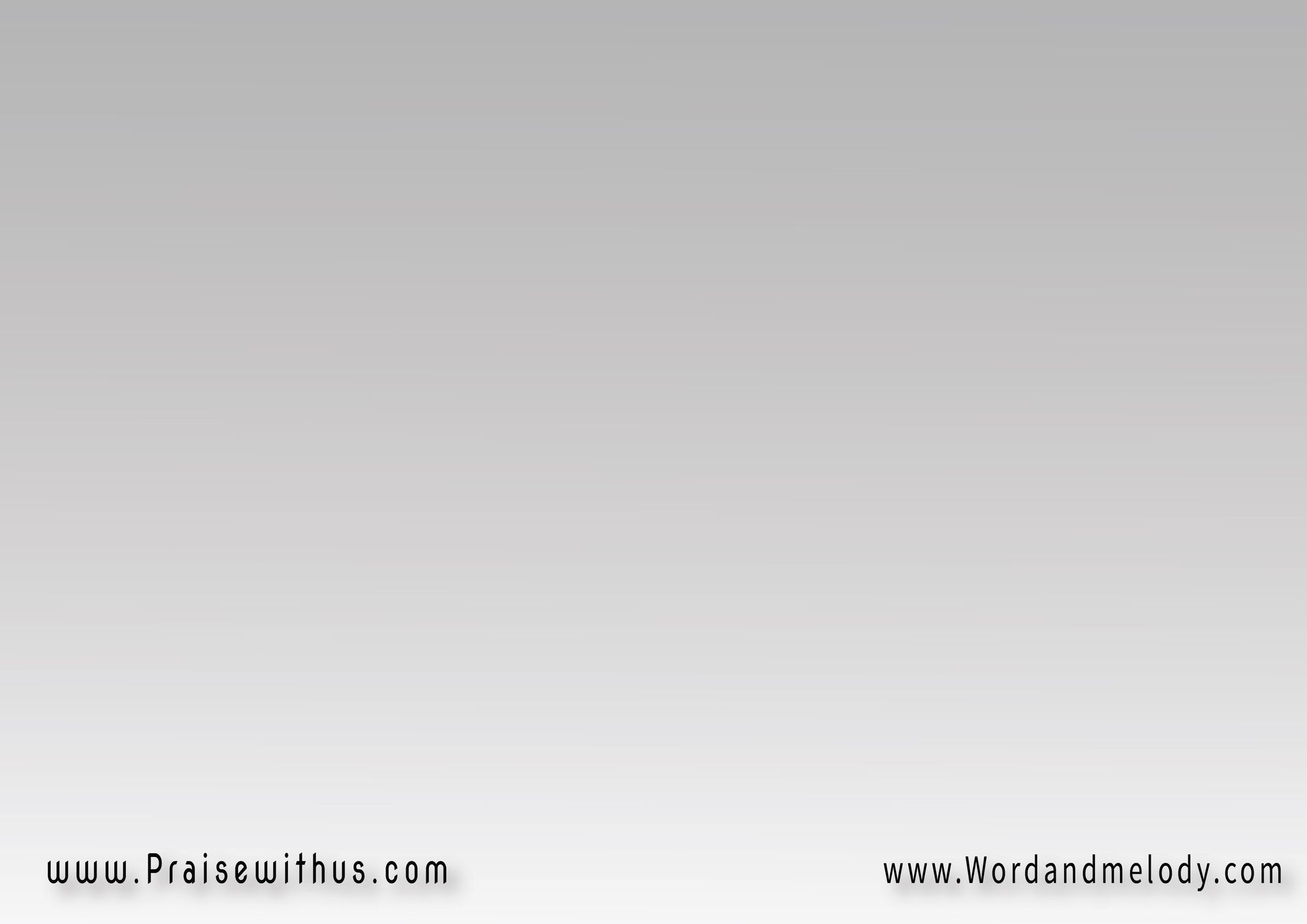 القرار:
إزاي أنا أسيبك 
وأنا شايف العز معاك
إزاي أبعد عنك 
وبعيد عنك هلاك
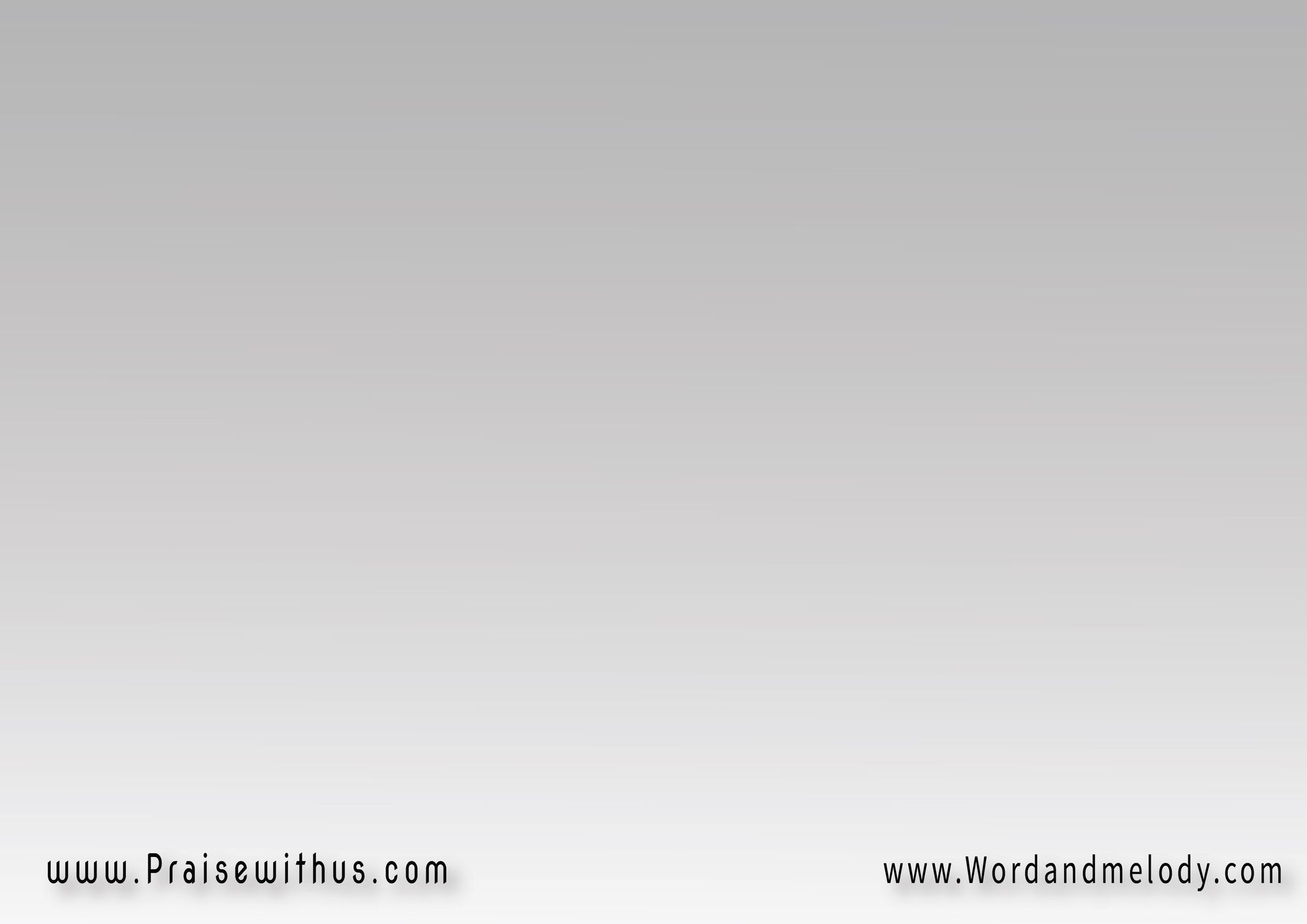 3- 
يا غنايا وتسبيحي
 ياربي ومسيحي
دانت وحدك مريحي 
ومليش حد سواك
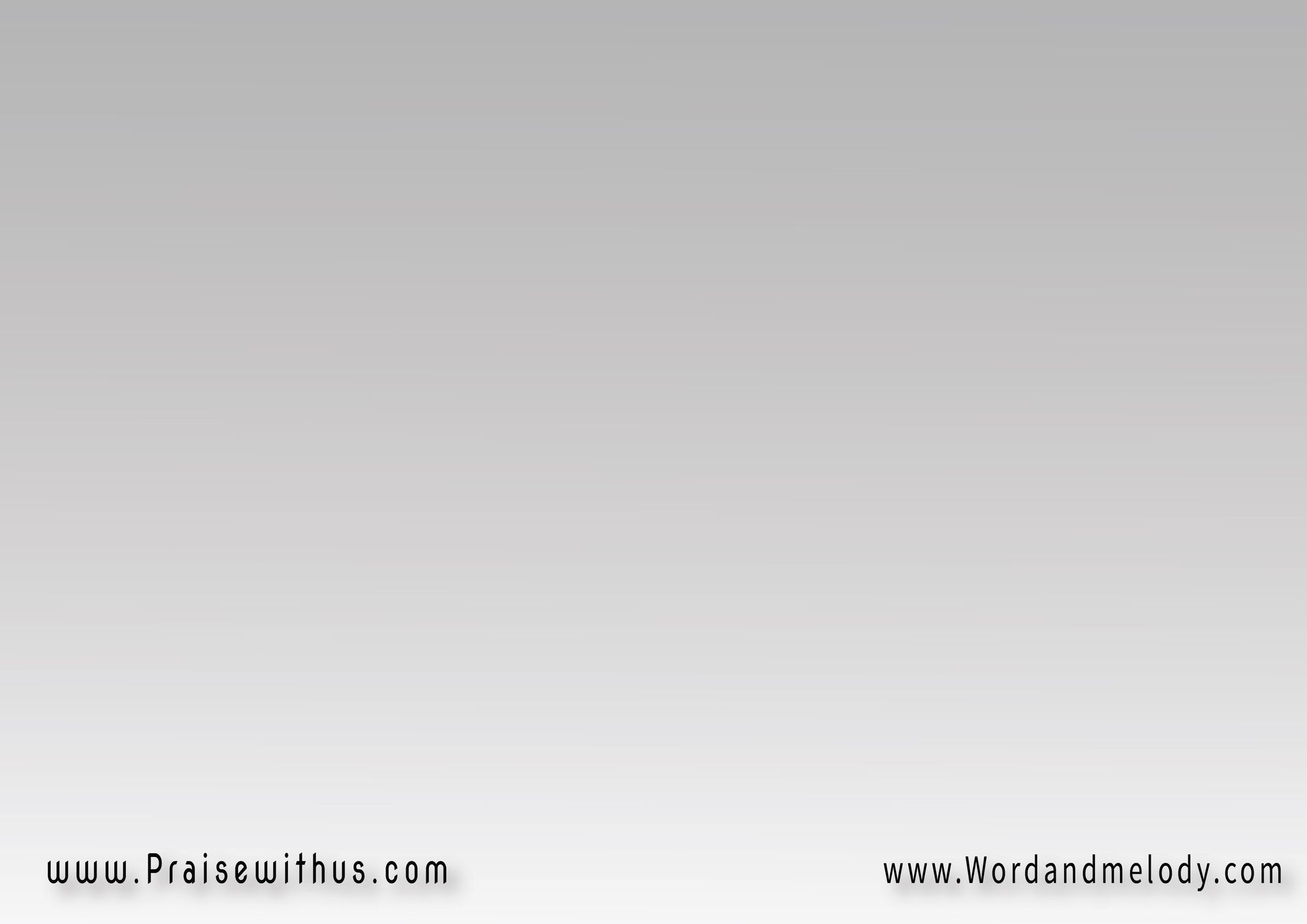 القرار:
إزاي أنا أسيبك 
وأنا شايف العز معاك
إزاي أبعد عنك 
وبعيد عنك هلاك
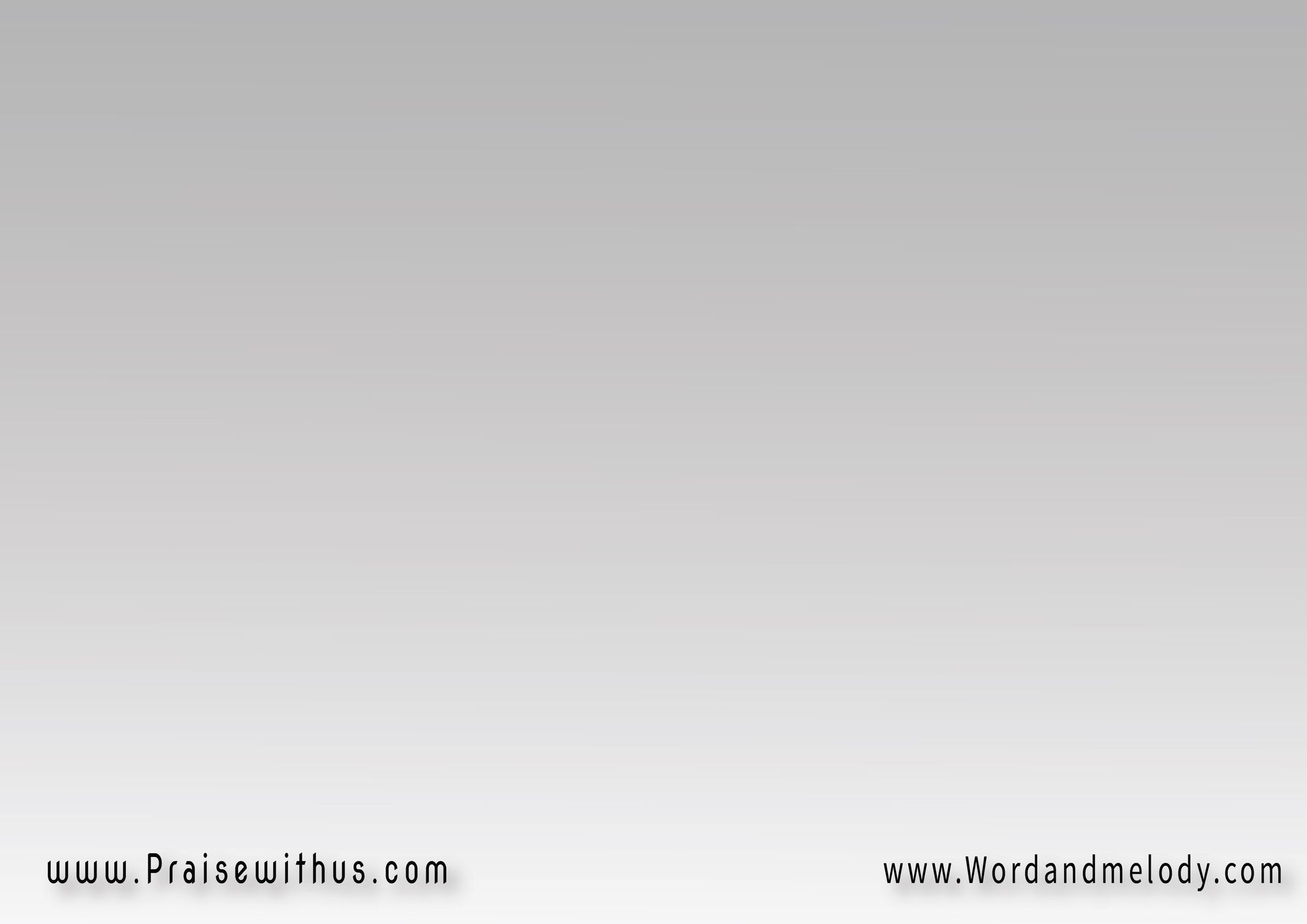 4- 
يا قوتي في ضعفاتي 
يا ملجأي في ضيقاتي
دانت اللي فيك نجاتي 
طول ما انا في حماك
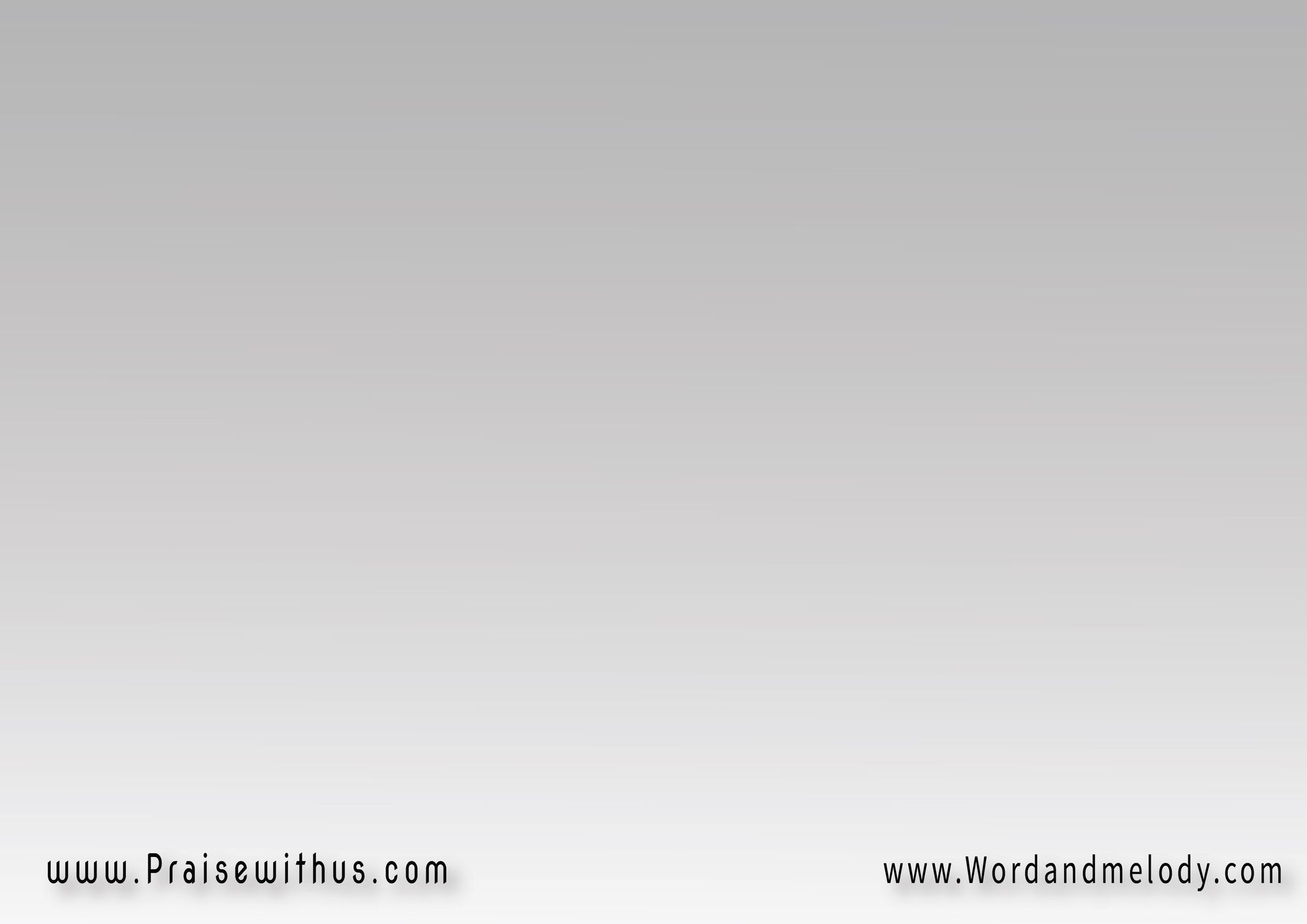 القرار:
إزاي أنا أسيبك 
وأنا شايف العز معاك
إزاي أبعد عنك 
وبعيد عنك هلاك
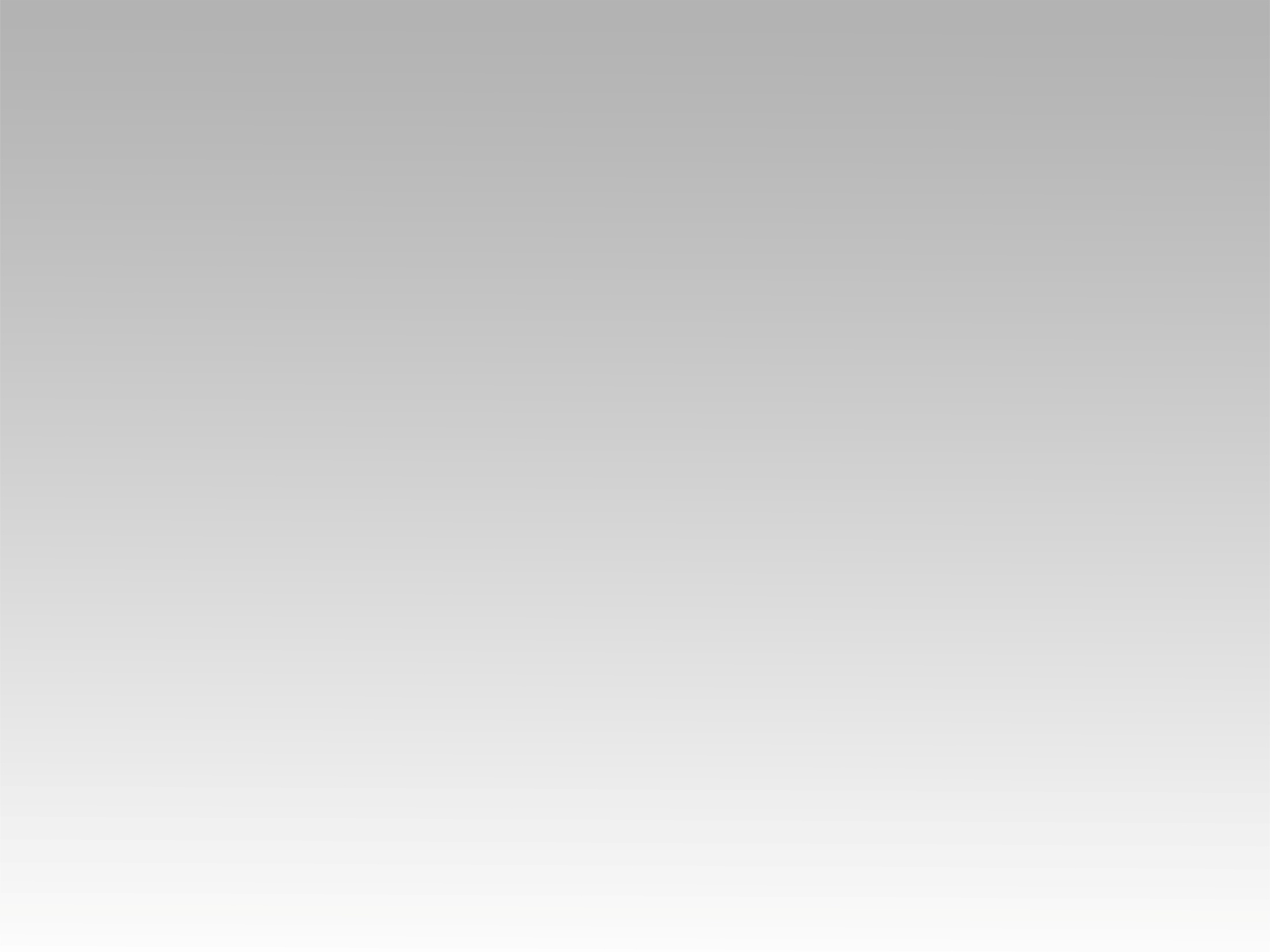 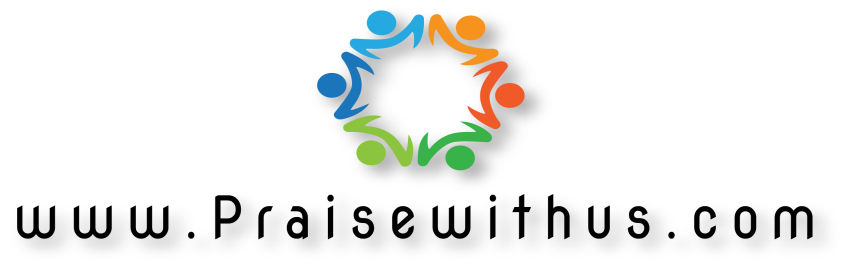